Internship: Inquiry based Project
Kyrstn Was
Spring 2017
Purpose of Inquiry-based Project
To facilitate a stimulating and rigorous dialogue with school community members in an effort to improve the schooling experiences and learning outcomes for all learners.
Provide a forum to promote the welfare of the school community through proposing research-based solutions aligned with the needs of the school community.
Inquiry-Based Project Team
Kyrstn Was: Instructional Coach
Laxmi Chari: Building Principal
Kathy Rodgers: First Grade Teacher
Melissa Flinn: PTA President/Parent/Community Member
What role does each member play on this team?
The members’ role on the Inquiry-Based Project Team was:
To be actively involved in discussions
Communicate their learning to others on the team to create solutions to our proposed problem.
Bettes Elementary
History of Bettes Elementary School
Bettes Elementary was constructed in 1927, with additions completed in 1952, 1964 and 1980.  
The school was originally part of the Tallmadge Township Schools and was annexed by Akron Public Schools in 1931. 
The school is named in honor of Captain Nathanial Bettes (1747-1840), a native of Massachusetts who was one of the "Minutemen" who answered the alarm after Lexington and took part in the siege of Boston. He entered the Revolutionary War as a private and in five years rose to the rank of captain. After the war, the state of Massachusetts awarded its Revolutionary soldiers lands in the West, which at that time included Ohio. In 1810, Bettes, at the age of 63, moved with 20 members of his household to Ohio. The journey by covered wagon took the Bettes family six weeks. Bettes and his brother Mills ultimately settled in the area now known as Bettes Corners.
Description of Bettes’s Faculty
Bettes has a dedicated, collaborative and caring professional faculty.
100% of the faculty are designated as 'highly qualified.'
Faculty have an average of 21 years of experience. 
57% hold a master, educational specialist, or doctoral  degree, with additional professional development and updated training in curriculum, instructional strategies, and technology.
Numerous grants for science, technology, and literacy have been awarded to faculty for innovative and enriching programs.
Bettes Elemenrtary offers school-based pastoral counselors, as well as counseling services through the Akron Child Guidance Center.
Description of Bettes’s Faculty
12 full-time general education certified teachers
2 full-time certified ESL teachers
2 full-time intervention specialists
3 part-time certified teachers (specials)
3 part-time LRC paraprofessionals
1 certified administrator
1 full-time administrative assistant
3 part-time (24hr) certified tutors
1 part-time (12hr) speech therapist
1 part-time (12hr) school psychologist
1 part-time (12hr) dean of students
1 part-time (12hr) instructional specialist (coach)
Description of the school Community
The school community is extremely diverse and inclusive
Multiple cultures intertwine to enrich the lives of those who live in it
Outsiders are not always accepted but are always given the chance to be included in activities
This close knit community is in danger of splitting at the seam through the process of school closure.
Description of the Bettes’s Demographics
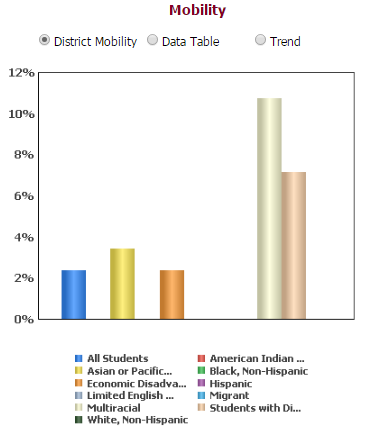 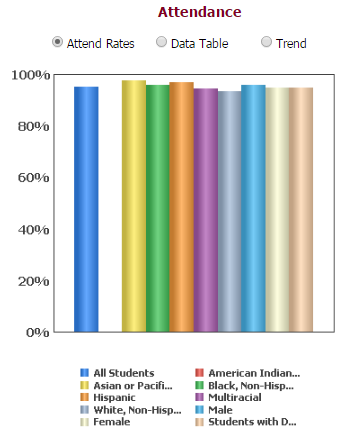 A school-wide needs assessment
This comprehensive needs assessment was conducted at an elementary school in Akron, Ohio as part of an inquiry-based learning project.  A discussion occurred with the building principal to discuss the needs assessment.  Questions that were considered were: 
(1) What are the strengths of the school/community? 
(2) What are some of the challenges facing the school/community? 
(3) What do you think are the needs of the school/community? 
(4) What data, if any, are available to support this/these claims? 

Face-to-face interview s were conducted to collect data, along with information from the school district’s website.   The purpose of this project is to critically assess school-community perceptions, strengths, and challenges in an effort to build bridges, and strengthen school-community relations.  A needs assessment includes a pre-assessment, assessment, and an action plan. An action plan “is the living document that serves as a guide for all stakeholders” (Sorenson and Goldsmith, 2006, p. 77).

One challenge, and two  research-based solutions along with an action plan. 
A professional development  was conducted inside of this inquiry-based project to inform the school community regarding the inquiry-based project
Conversation with Principal
The principal responded to the interview questions by stating that the instructional strengths of the school.  She stated there is a consistent pattern of growth for all grade levels, programs and subgroups based on the NWEA (Northwest Evaluation Association) Measures of Academic Progress® (MAP®) which evaluates the progress and instructional needs for each student in reading and math.  The K-3rd  grade English as a second language met or surpassed the national average on their reading and math fall benchmark assessment for MAP.
She responded  the strength of a school is with a strong common vision that is resilient because its diverse interwoven strands bring the strength of diversity, but ultimately twist tightly in the same direction.  Many strands melded into one become a strong, durable force for achieving a successful outcome.  This is the school community of Bettes Elementary.  The average years of service of teachers at Bettes is 21 years.  This speaks to the commitment to the school, students, families and the community.
Conversation with Principal
The principal responded the major area of concern was the MAP data shows that as students progress through grade levels they are making growth but are not making grade level achievement in both math and reading.
The other area of concern affecting the school community is the closure of Bettes Elementary at the conclusion of the 2016-2017 school year. Bettes is a small neighborhood school that is 53% English Language Learners.  The district stated the reason for closure at the October 27, 2016 Board Meeting was, “We considered past and current enrollment, the number of APS children who live in and attend in the attendance zone, capacity and programming impacts on schools receiving redistricted children, and impact on special education programs. Bettes has the lowest enrollment of all APS elementary schools. Additionally, the attendance zone (number of children living in the neighborhood) for this school contains the smallest number of APS K-5-age students in the district.”
Conversation with PTA President
The PTA president currently has two children enrolled at Bettes Elementary, a kindergartener and a preschooler.  She expressed her frustration with the upcoming closure because she wishes for her children to have various teachers who currently are at Bettes Elementary.  
She attended the only family/community meeting held at Bettes  lead by district employees.  She felt the district did a poor job communicating  and announcing the meeting to families and community members. She expressed many families were not in attendance due to the short notice and not being able to rearrange schedules.
She stated the distinct did not supply enough interpreters (one Nepalese and one Arabic)to accommodate the vast amount of families of ESL students.  
She stated the district needs to hold another meeting to answer additional questions that have not been addressed.  She lives in the community and owns a vehicle, but stated that many families with ESL students do not drive or own a vehilce.  These families walk the short distance to Bettes.  She wishes the district would help explain how they will navigate the change to a new school that is not within walking distance.  
“Families barely have transportation to get here. Most of the people who come here walk. I feel they should keep the school open. It’s convenient for the neighborhood.”
She did state the district did provide contact information if additional questions needed to be addressed.
Conversation with teachers
At the conclusion of January 24, 2017 discussed the schools closure with a Kindergarten teacher (15 years teaching at Bettes)and a first grade teacher (29 years teaching same grade and in the same room at Bettes).  
“It’s sad the district can not rebuild or fixed the lingering issues that were prevalent years ago, so the school would not be in the condition it is in currently.”- First Grade Teacher
“We need to celebrate each other and honor the dedication the teachers of Bettes have had through the years.”- K Teacher
“I wish we knew where we would be and not leave it up to priority transfers due to our positions being terminated due to the school closing.”- K Teacher
Akron Public schools Board Meeting: Closure of Bettes Elementary
At the October 10, 2016 Akron School Board Meeting, members of the school board voted to close Bettes Elementary School as part of a plan to consolidate Bettes with Harris CLC.
Board Meeting
At the conclusion of the 2016-2017 school year, Bettes Elementary will close permanently.  
Students who attend Bettes Elementary will be reassigned to a home school based on the newly established attendance zone.  
Students will be merged with students from Harris CLC, who are being housed in a swing space.  
At the beginning of the 2017-2018 school year, both schools will enter the newly built Harris CLC on the old Jackson Middle School site. 
The teachers and other staff members at Bettes will be assigned to schools throughout the district based on need.
Superintendent meets with families
The Superintendent, David James, meet with families in October to discuss the upcoming closure.  
According to data given at the parent meeting, declining enrollment and budget shortfalls required  Akron Public Schools to close/merge buildings (Harris Elementary and Bettes Elementary)at the end of the 2016-17 school year.  
It was explained to families that Bettes has the lowest enrollment of all APS elementary schools. 
Additionally, the attendance zone (number of children living in the neighborhood) for Bettes Elementary contains the smallest number of APS K-5-age students in the district.
Superintendent meets with families
According to data given at the October 2016 parent meeting, declining enrollment and budget shortfalls required  Akron Public Schools to close/merge buildings (Harris Elementary and Bettes Elementary)at the end of the 2016-17 school year.  At the October 10, 2016 Akron School Board Meeting, members of the school board voted to close Bettes Elementary School as part of the plan to consolidate.
Challenge Statement
Bettes School Community will engage in activities to navigate their school closing in the Spring of 2017.
Navigating a school’s Closure: The significance
When budgetary constraints are coupled with declining enrollment, one of the most difficult and painful options to consider in efficiently providing for the educational needs of the students is closing a school.  The emotional and sensitive nature of the decision sparks controversy and can be divisive. Because the school is seen as an important asset in a neighborhood, the closing of that asset is seen as a devaluation of the community. In many cases, rancor persists well after the closing, and many times the residents leave the district because they feel that the district has abandoned them (McMilin, 2010).
Navigating a school’s Closure: The significance
Once a neighborhood school is closed, it is easy for a community, a school, and the students’ families to feel grief, loss and sorrow for the school’s closure.  The focus of this internship will be to honor, cherish, and validate all stakeholders in the closure of their community school.
How to support a closing school?:Supporting research
When a school is closing districts need to create a process that supports all stakeholders.  Districts often engage in a dialogue about these closures that only focus on finances.  In doing so, they lose sight of another critical reason for school closures—the improvement of educational options for families (de la Torre, M., & Gwynne, 2009).
How to support a closing school?:Supporting research
A  School Closure Guide: Closing Schools as a Mearns for Addressing Budgetary Challenges was created in 2009 with contributing support from districts across the country to guide school district operators considering school closures to address significant challenges a district may encounter.  The guide draws on effective practices and lessons learned from the contributing district support to provide a framework recommended practices for:
Engaging and communicating with stakeholders
Community Members
Families
School Community
Background: School Community
Weaknesses
Strategies for Engagement
Community engagement 
becomes an afterthought. Meetings are held in the spirit
of compliance rather than true collaboration.  District  officials do not engage with local
community leaders and organizations.
Prioritize community engagement.  Families are the most important stakeholders of the district and they need to be included in the dialogue. Moreover, they will often provide a valuable new
perspective on the closure
recommendations.
Background: Internal Stakeholders
Weaknesses
Strategies for Engagement
Internal stakeholders such as principals, teachers and district staff are not engaged in the decision-making process. Rather than providing valuable input and support, they become alienated and directly oppose all aspects of the process.
Engage internal stakeholders early and often. Incorporating their feedback into early recommendations will help design a more robust overall approach and improve
alignment by increasing their level of ownership in the process.
Background:
Weaknesses
Strategies for Engagement
Most districts focus all of their energy on the decision-making component of school closures. As a result, there is insufficient planning for everything that needs to happen once the decisions are made. The
repercussions for this lack of resourcing can
be significant:
Families aren’t given support during their transition to a new school.
Union relations can be extremely strained through staff placement processes that are disorganized and/or poorly communicated.
Student records can be permanently lost.
Ensure that a detailed implementation work plan is created prior to or soon after closure decisions are made.
Continue to resource the work appropriately (i.e., budget leadership time and money) and prioritize the implementation phase across all departments.
Action Plan
Action Plan: 3 Proposed solutions
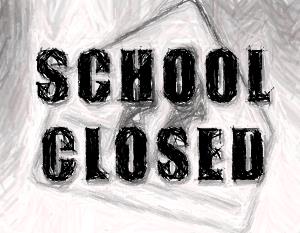 Solution A: Supporting the Community
Solution:
To provide the community opportunities to celebrate, honor  and experience any emotion surrounding the closing of the Bettes Elementary to the community. 

Research:
Schools and neighborhoods are intertwined because neighborhoods are
not just neutral sites where everyday life and culture unfolds; rather they are
catalytic places that will positively or negatively influence socioeconomic
outcomes of its residents, including the children (Driscoll, 2001). The reason
is that neighborhoods act on people and people act on the neighborhoods, with social institutions functioning as a mediating force betwixt and between them. Schools can be the anchors of their communities (Porter & Kramer, 2011).  A school, even more so than a church, melds a population together and gives a community a sense of pride and oneness.  Community schools create memories for generations that bonds a community together. In many low-income communities, neighborhood schools are long-standing anchors and support systems. Closing neighborhood schools disrupts and further destabilizes communities that are already burdened with other forms of instability.
Action Plan: Solution A
Community engagement
Solution B: Students and Families
Solution:
To provide the community opportunities to celebrate, honor  and experience any emotion surrounding the closing of the Bettes Elementary to the community. 

Research:
Schools play a significant role in serving children, youth and families, providing public space, offering programs, hosting events, building social connections, and providing a hub for many facets of community life. (Harkavy & Zuckerman, 1999). Schools are key in developing community connections and pride in the accomplishments of community members.
Action Plan: Solution B
Special field trips and activities to reward good behavior and academics.
Fun Fridays or other weekly activities to allow for a break in schedule that are unique to students in the last class.
Arrange field trips for students to visit other schools with their parents.
Continue as many extracurricular activities as possible.
Celebrate every accomplishment.
Action Plan: Solution b
Students and Families
Action Plan: Solution b
Students and Families
Action Plan: Solution B
Students and Families
Solution c: school community
Solution:
To provide school community a time to celebrate, honor  and experience any emotion surrounding the closing of the Bettes Elementary to the community and to know that they are appreciated for their continued service to educating students.

Research:
Schools are often the one institution still surviving in low-income neighborhoods, and they serve as a point of pride and community for families.  Schools  blend together diverse social groups and transform them into one people, despite the socioeconomic cleavages that separated them. Inner-city public schools are anchor institutions that are situated in distressed, jobless and underdeveloped neighborhoods. They are rooted in these locales because of their mission, capital investment and clientele (Harkavy & Zuckerman, 1999). Schools and neighborhoods are intertwined because neighborhoods are not just neutral sites where everyday life and culture unfolds; rather they are catalytic places that will positively or negatively influence socioeconomic outcomes of its residents, including the children (Driscoll, 2001). The reason is that neighborhoods act on people and people act on the neighborhoods, with social institutions functioning as a mediating force betwixt and between them.
Action Plan: Solution C
Reduce the number of commitments (e.g. meetings) outside the normal school day. This will assist in staff cooperation.
Assist staff in preparing for the transfer process by providing district guidance with this internal process.
Continue to provide as many extracurricular supervising opportunities as they have had in the past.
Continue to emphasize trust in them and recognize achievements on a regular basis.
Action Plan: Solution C
School Community
Action Plan: Solution C
School Community
Overall reaction to this internship
What did you learn about your school community through this process?
I learned through this process that my school community is deeply committed to the students at Bettes Elementary.  
What did you learn about yourself throughout this process?
I learned about myself throughout this process that I too am deeply committed to Bettes Elementary and the school community.  I have only been at this school since the beginning of January, but the school community has been warm, inviting and extremely receptive to myself and my various positions (Instructional Coach and Intern).
To what extent did the structure of this project influence school’s needs?
The structure and design of this project influenced the school schools needs by identifying challenges facing our school.  With research-based solutions, an action plan was created along with a timeline for implementation to address the challenges.
Overall reaction to this internship
What were the most critical issues facing the school community? How was this determined?
The most critical issues facing the school community are the two challenges what happens when a building closes.  This was determined through dialogue with the building principal, conversations with , and dialogue with the School Climate Team.
To what extent, if any, did you deepen your understanding of American public school culture, politics, and reform? 
This project and research has deepened my understanding of American public school culture, politics, and reform.  Schools today are faced with the constant changes within the political arena that impact the direction and focus of public schools.  Privatization, commodification and deregulation are the new guiding categories through which schools, teachers, pedagogy and students are defined (English (2014).   English (2014) explains perfectly how I feel,
“Most academics in the schools of education I know believe in the virtue of the common good.  They believe in social justice.  They see the schools as vital to the security of the nation and the promise of that nation reaching the highest ideals for all” (p. 57)
References
Anderson-Butcher, D., Lawson, H.A., Iachini, A., Flaspohler, P., Bean, J. & WadeMdivanian, R. (2010). Emergent evidence in support of a community collaboration model for school improvement. Children & Schools, 32(3), 160–171.
De la Torre, M. & Gwynne, J. (2009) When schools close: Effects on displaced student in Chicago public schools, Consortium on Chicago School Research at the University of Chicago Urban Education Institute. ccsr.uchicago.edu
Driscoll, M.E. (2001). The sense of place and the neighborhood school: Implications for building social capital and for community development. In R. Crowson (Ed), Community development and school reform (p. 19–42). New York: JAI/Elsevier
English, F. (2014). Educational leadership in the age of greed. NCPEA Publications
Harkavy, I. & Zuckerman, H. (1999). Eds and meds: Cities’ hidden assets. The Brookings Institution Survey Series, 22. Washington, DC: The Brookings Institution, Center on Urban & Metropolitan Policy
McNeely, C.A., Nonnemaker, J.M. & Blum, R.W. (2002). Promoting school connectedness: Evidence from the National Longitudinal Study of Adolescent Health. Journal of School Health, 72(4), 138–146
Porter, M. & Kramer, M. (2011). Creating shared value. Harvard Business Review, 89(1/2), 62–77.
Sorenson, R.D. & Goldsmith, L.M. (2006). The principal’s guide to school budgeting. Thousand Oaks, CA:Corwin.